CONTOUR WIRE SELF PORTRAITS DAY 1
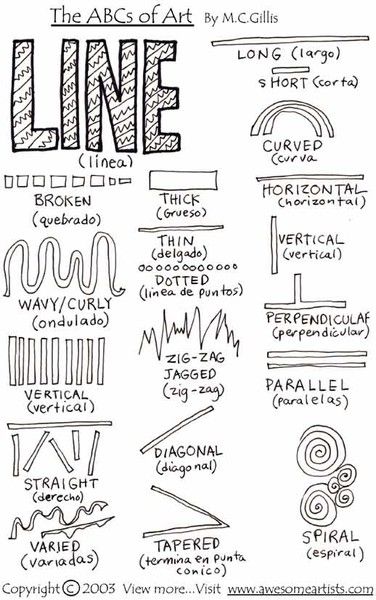 TYPES OF LINES
WHAT IS A SELF PORTRAIT?
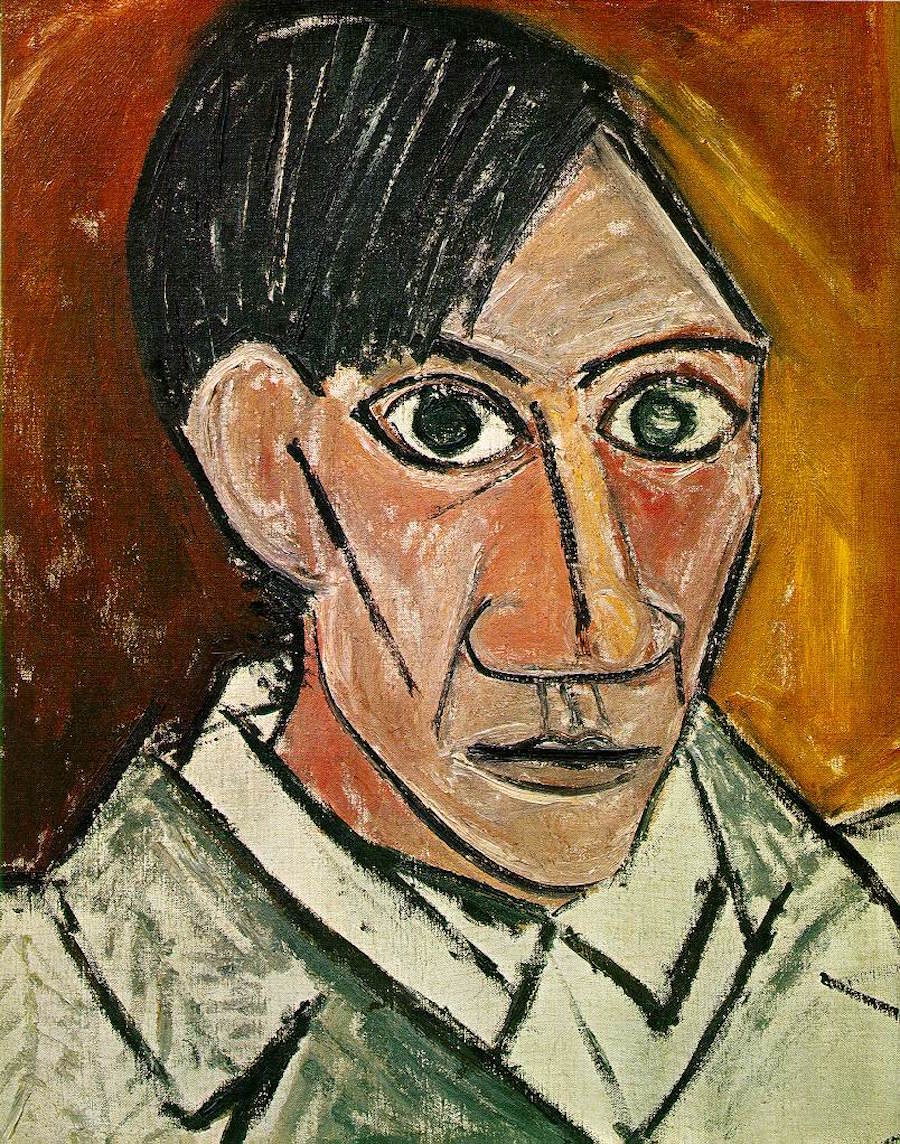 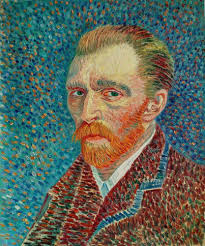 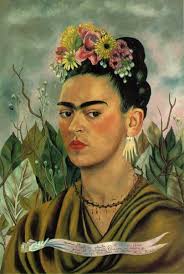 CONTOURDefinition: An outline, especially one representing or bounding the shape or form of something.
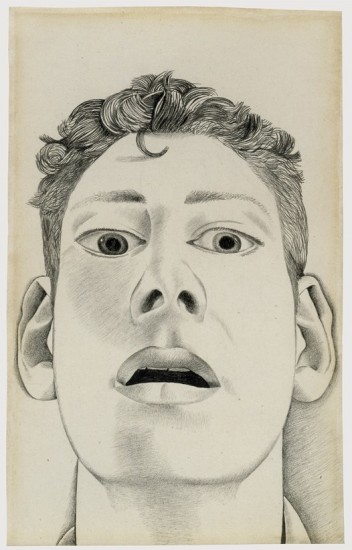 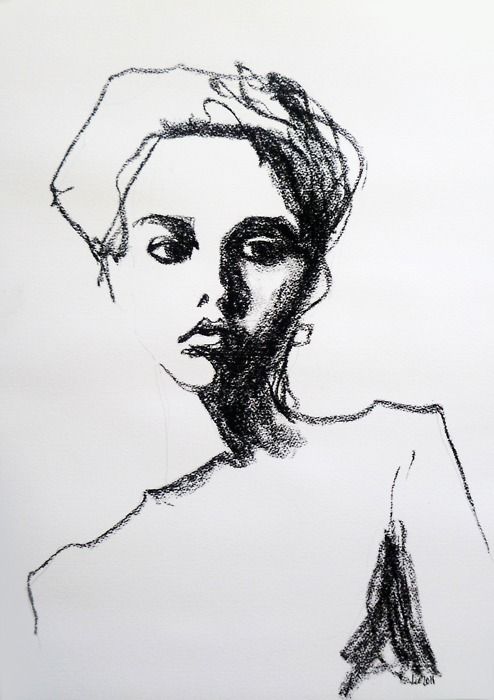 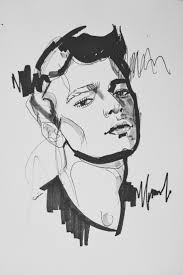 LOOK IN THE MIRROR AND DRAW YOUR OWN SELF PORTRAIT USING CHARCOAL
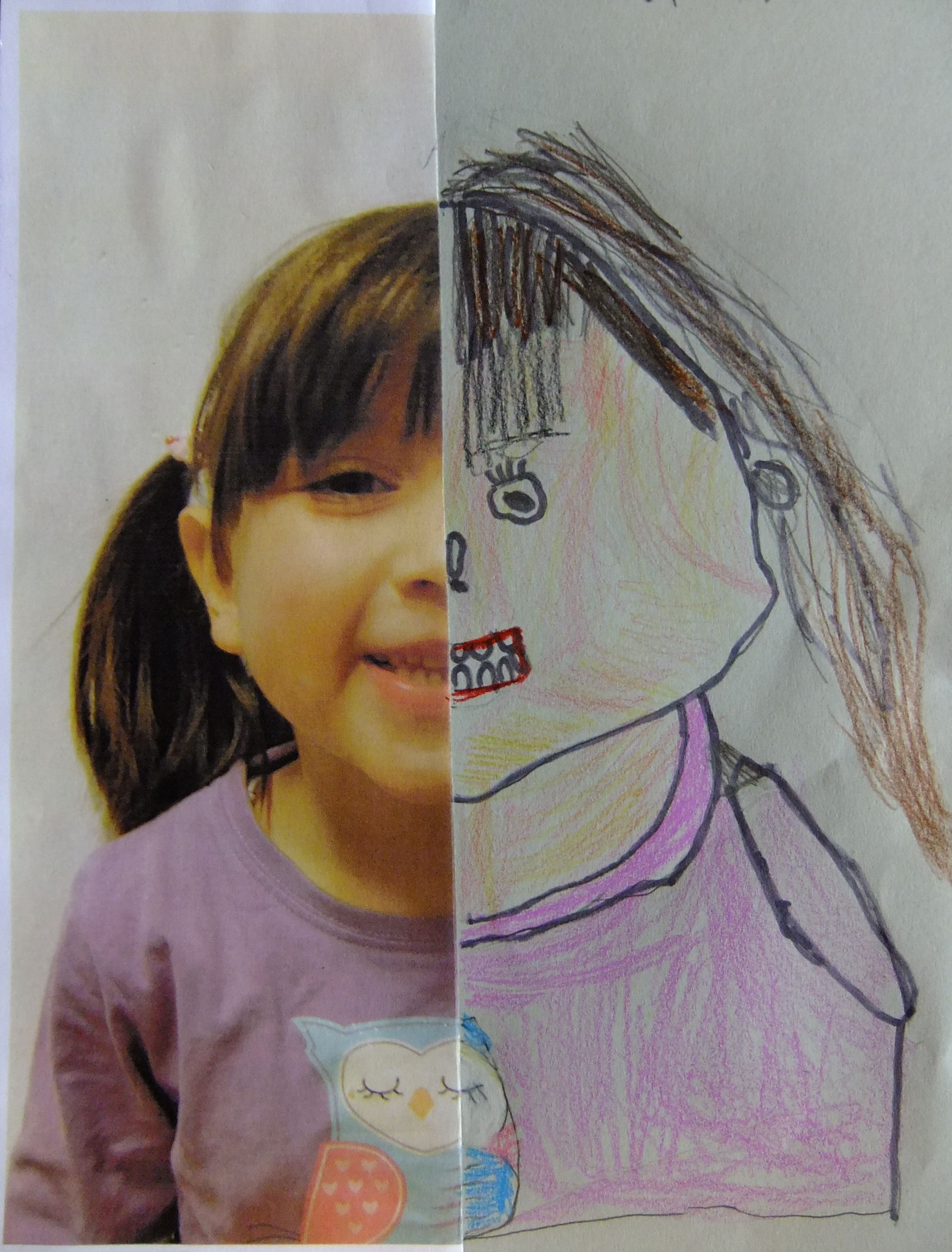 CONTOUR WIRE SELF PORTRAITS DAY 2
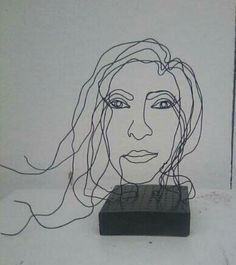 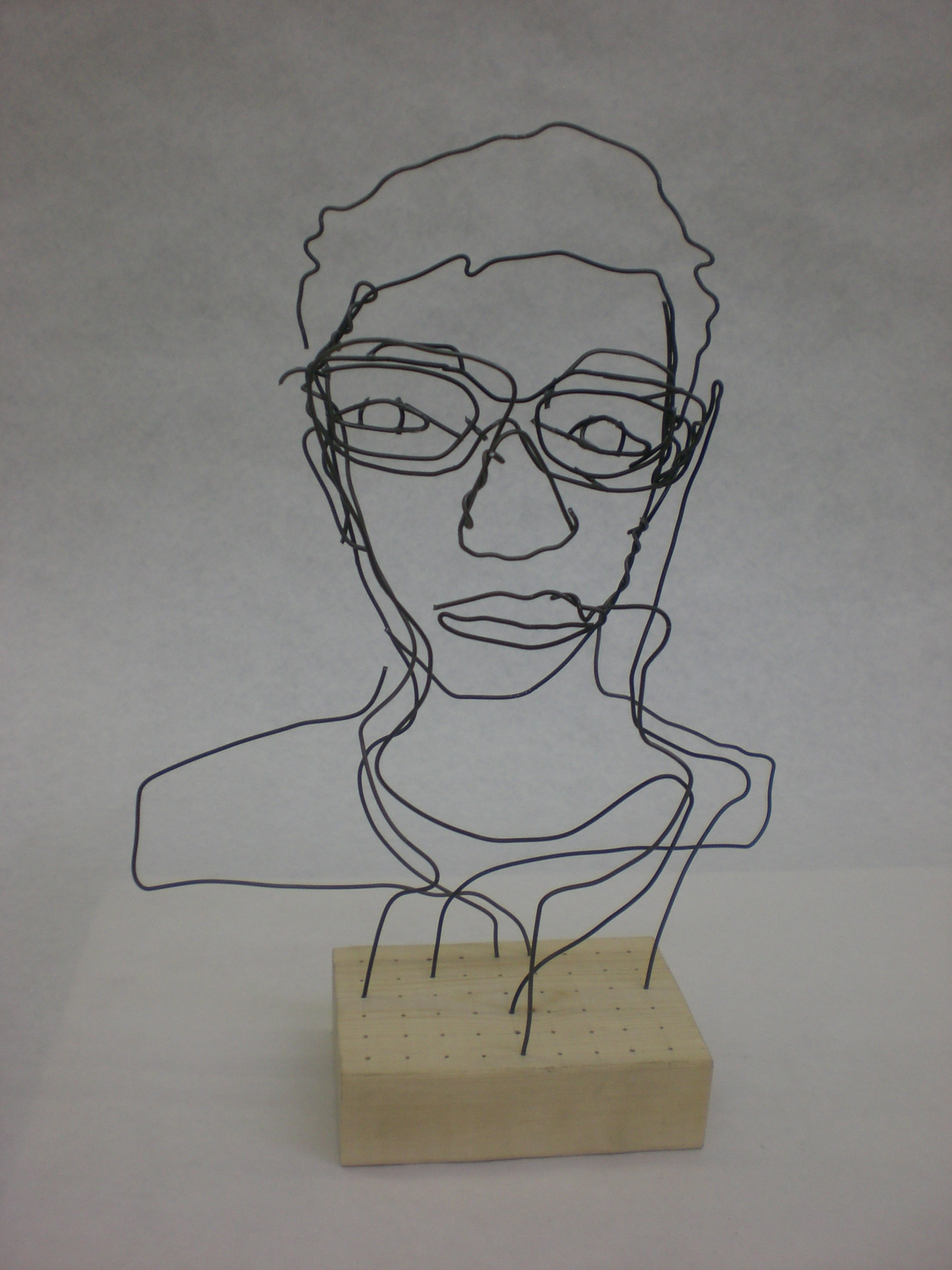 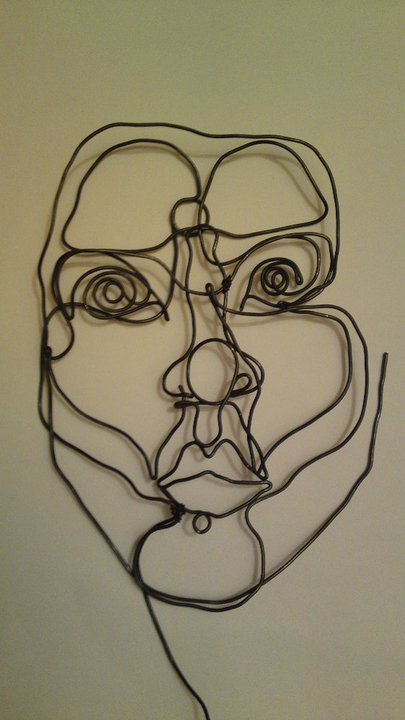 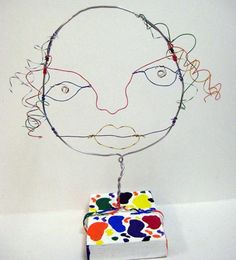 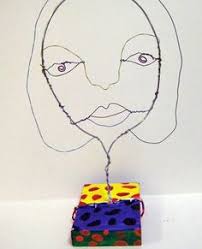 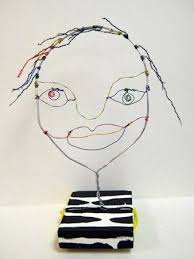 WHAT TECHNIQUES DO YOU THINK THESE ARTISTS USE TO SHAPE THE WIRE?
DIFFERENT WIRE TECHNIQUES
CONTOUR WIRE SELF PORTRAITS DAY 3
START WIRE SELF PORTRAIT Use charcoal sketch to translate into a 3D wire sculpture
CONTOUR WIRE SELF PORTRAITS DAY 4
FINISH WIRE SELF PORTRAIT
CONTOUR WIRE SELF PORTRAITS DAY 5 (Monday)
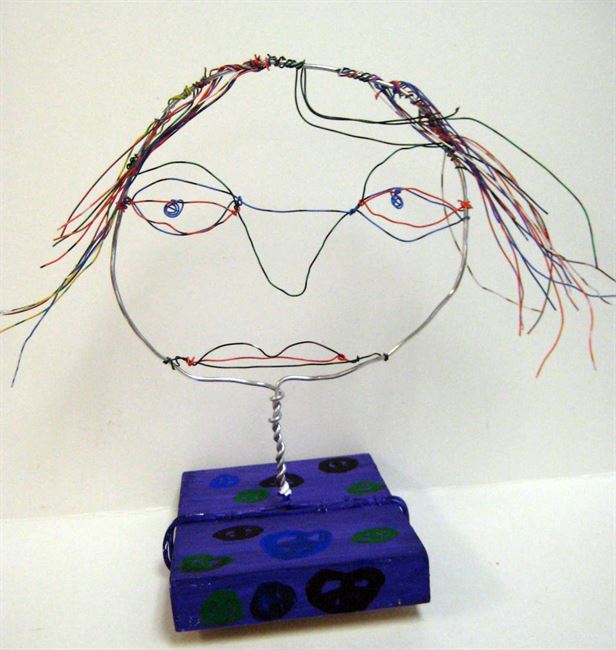 PARTICIPATE IN A GALLERY WALK TO SEE YOUR PEERS SCULPTURES
Each of your names will be written on a paper plate.  The plate will be passed around the classroom so each of your peers can add their own positive feedback about your sculpture after the Gallery Walk.